Lesson 2:I Rule!
Quadratic Functions
[Speaker Notes: In the previous lesson, students were introduced to quadratic functions by modeling a pattern.  This lesson begins with a similar idea, but the first pattern is linear and the second pattern is quadratic.  In the lesson, students will compare the growth of linear and quadratic functions and notice that in a geometric context, the growth of a quadratic function is two dimensional.  There are many opportunities for students to use academic language to compare linear and quadratic functions with various representations built into the lesson.  The unit will continue with modeling quadratic functions and comparing them with exponential functions, and end with students building flexibility and fluency with distinguishing between linear, quadratic, and exponential functions given in any representation.]
Mission: Recognition
When I look at a table, I recognize a linear function if:


When I look at a graph, I recognize a linear function if:


When I look at an equation, I recognize a linear function if:
Unit 1 ● Lesson 2
[Speaker Notes: The purpose of this Jump Start is to activate students’ background knowledge in recognizing linear functions in each representation.  This will be useful in the first part of the lesson as students model a linear function and then compare the linear function to ta quadratic function in the second part of the lesson.  Ask students to begin by working individually for about 2 minutes to write their answers to the three questions in this problem.  When they have finished, ask partners to alternate sharing their responses until both partners have shared.  After they have both shared, give partners a few minutes to refine the wording on their responses so they have a useful record to work with.

Solutions will look similar to:
When I look at a table, I recognize a linear function if: it has a constant first difference.
When I look at a graph, I recognize a linear function if: the graph is a line with a constant slope.
When I look at an equation, I recognize a linear function if: the highest power of the variable is one or it is in the form y=mx+b.  If it is a recursive equation, there is a constant number being added to the previous term.]
Model patterns with functions.

Compare and contrast linear and quadratic functions.
Unit 1 ● Lesson 2
I Rule!
Marco has started a new blog about sports at Imagination High School that he has decided to call “I Site.” He created a logo for the web site that looks like this:
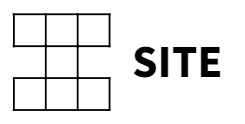 Unit 1 ● Lesson 2
[Speaker Notes: Beginning with this context and setting up the story of creating the logos will give students a foundation of where this belongs.  If your school has a design or artistic academy, leverage that presence and pick the minds of those students on how building a scalable logo works in order to connect student thinking to their CTE courses.]
I Rule!
Marco is working on creating the logo in various sizes to be placed on different pages on the website. Marco developed the following designs:




Independently think about and develop a mathematical model for the number of squares in the logo for size n.
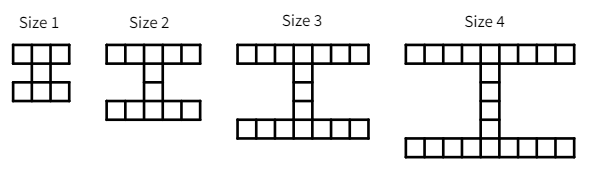 Unit 1 ● Lesson 2
[Speaker Notes: Monitor Student Thinking:  As you’re pacing the room during this problem, look for the students to be using tables, graphs, and equations.  If students appear stuck, ask how they see the figures changing.  Provide colored pencils to help students keep track of what changes and what stays the same in each figure.  Encourage students to use as many representations as possible for their mathematical model.]
I Rule!
Discuss with a Partner or Small Group your mathematical model for the number of squares for logo with size n.
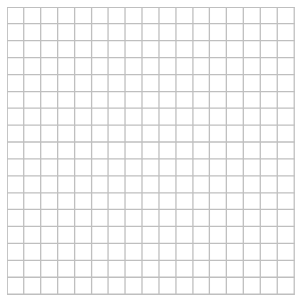 Unit 1 ● Lesson 2
[Speaker Notes: Connect Student Thinking: Start a discussion of student representations; it is advised to begin with a  student who presents an equation from the diagram, then a table, then a student who constructed a graph.  Ask students what type of function this is and how they know.  Using the first difference, highlight the area that the rate of change is always 5.  Ask students to show how they see the change of 5 in each of the figures.  Ask a student to show how they used the diagram to find an explicit formula.  A possible explanation is: I noticed that for n=2 there were 5 groups of 2 blocks and then 2 more blocks left over.  When I tried it on the other sizes, it worked the same way, so I decided the equation is: f(n) = 5n+2.]
I Rule!
Marco decides to experiment with making his logo “blockier” so that it looks “stronger.”  Here’s what he came up with:





Using this data, consider and independently answer problems 2, 3, & 4.  Be prepared to explain your model to the class.
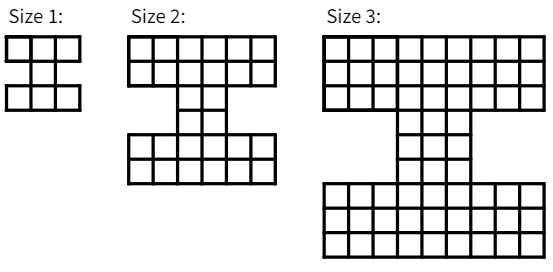 Unit 1 ● Lesson 2
[Speaker Notes: Monitor Student Thinking:  As you monitor student work, ensure that students are able to correctly draw the next figure.  Listen for how they are using the diagram to think about how the figures are changing.  The diagram is key to finding the explicit equation.  Encourage students to use all representations in modeling the function and to connect the equation that they find using the diagram to the table and the graph.]
I Rule!
Assuming that Marco continues with the pattern as it has begun, draw the next figure, Size 4, and find the number of blocks in the figure.
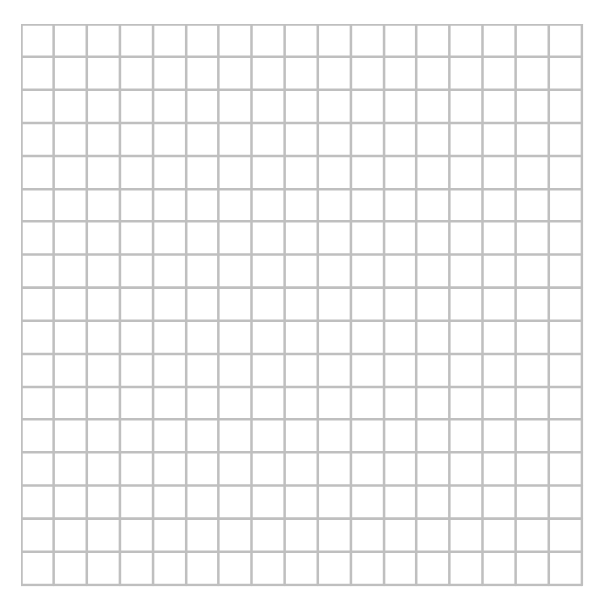 Unit 1 ● Lesson 2
[Speaker Notes: 2. 112 Blocks

Connect Student Thinking: Begin the discussion by asking a student to present an explicit equation and to show how they used the diagram to get the equation.  One possible way to think about it is to view how the single box from the original design, squares up based upon the size value.  A student could say something like, I noticed that there are 7 large squares in every design.  For n=2, the square is made up of four smaller squares.  At n=3, the squares are made up of 9 smaller squares, and so on.]
I Rule!
Develop a mathematical model for the number of blocks in a logo of size n.



Compare the models that you developed for the first set of logos to the second set of logos.  In what ways are they similar?  In what ways are they different?
Unit 1 ● Lesson 2
[Speaker Notes: 3. Recursive formula: f(1)=7, f(n)=f(n-1)+7(2n-1)
    Explicit formula: f(n) = 7n2
4. The most important distinction here is for students to identify that the rate of change has adjusted.  Linear functions like we saw in the first logo scaling have a constant first difference; quadratic functions have a LINEAR first difference and a CONSTANT second difference.  Check teacher notes on Kiddom and Open Up’s website for how equations, graphs, and tables differ in linear and quadratic functions.

Connect Student Thinking: Begin the discussion by asking a student to present an explicit equation and to show how they used the diagram to get the equation.  One possible way to think about it is to view how the single box from the original design, squares up based upon the size value.  A student could say something like, I noticed that there are 7 large squares in every design.  For n=2, the square is made up of four smaller squares.  At n=3, the squares are made up of 9 smaller squares, and so on.]
Unit 1 ● Lesson 2
[Speaker Notes: Domain: [-Infinity, Infinity]
Range: [0, Infinity]

The graph of the function decreases to a minimum at (0,0) and then increases.  The graph is symmetrical because the square of a number and the square of that number’s opposite are the same.]
Unit 1 ● Lesson 2
[Speaker Notes: You may consider printing this out for students to put their final notes on.  Give them the opportunity to fill in some responses on their own, but be sure that all students do get all of the information.  Students are being introduced to the term Parabola on this slide as well so make sure that you take a moment to answer any questions that arise on that vocabulary term.

Rate of Change:	Constant		Linear
Diagram:		Grows in 1 Dimension	Grows in 2 Dimensions
Equation:		Highest powered term is x1	Highest powered term is x2
Table:		First Difference is Constant	First Difference is Linear, Second Difference is Constant
Graph:		Line		Parabola]
One way that linear and quadratic functions are alike is that linear functions _____________ and quadratic functions _____________.

One way that linear and quadratic functions are different is that linear functions __________ and quadratic functions ___________.

One thing I wonder about quadratic functions is _______________.
Unit 1 ● Lesson 2
[Speaker Notes: Indicators of Understanding:

Ways they are alike:
Both can be discrete
Both have a pattern in the first difference
Ways they are different:
Linear functions have a constant first difference and quadratic functions have a constant second difference.
Linear functions are straight and quadratic functions are curved.
Linear functions have equations with just x and a constant while quadratic functions have x2.
Linear functions grow in one dimension and quadratic functions grow in two dimensions.
Indicators of Misconceptions
Vague statements like, “Both have a rate of change” or “both have a graph”
Both functions are increasing.  (While so far this has been true of Quadratics, students have definitely been exposed to decreasing linear functions by this point)]
Unit 1 ● Lesson 2
[Speaker Notes: In the first problem, students see the structure of a distributive problem by factoring out a common binomial from each side of a + or - sign. Being able to see the distributive property in this way will help students if they need to do factoring by grouping. In the second and third problems, students find the greatest common factor. These skills are review from previous courses and are fundamental when working with quadratic functions. In the next unit, students will work extensively with quadratic expressions and equations. Understanding factors and the distributive property will be used to transition between different forms of a quadratic equation.

Ask students to work the problems individually and then have students share their solutions to each problem with a partner. Monitor the individual and partner work to see if there is a need to discuss either of these problems as a whole class. If so, have successful students share their solution processes for each problem, as needed.]
Find the Greatest Common Factor (GCF) for the given values.

36 and 45

8, 24, and 36
Unit 1 ● Lesson 2
[Speaker Notes: In the first problem, students see the structure of a distributive problem by factoring out a common binomial from each side of a + or - sign. Being able to see the distributive property in this way will help students if they need to do factoring by grouping. In the second and third problems, students find the greatest common factor. These skills are review from previous courses and are fundamental when working with quadratic functions. In the next unit, students will work extensively with quadratic expressions and equations. Understanding factors and the distributive property will be used to transition between different forms of a quadratic equation.

Ask students to work the problems individually and then have students share their solutions to each problem with a partner. Monitor the individual and partner work to see if there is a need to discuss either of these problems as a whole class. If so, have successful students share their solution processes for each problem, as needed.]